EVP Through Mobile App
Dated: 27.08.19
Platform of EVP System
Electors
UNPER
CSCs
NVSP
VFCs
Electors Verification Programme 
(EVP)
ERONET
NCCs/SCCs/DCCs
Voter Helpline APP
Electors
BLONET (BLO APP)
BLOs
Login Screen
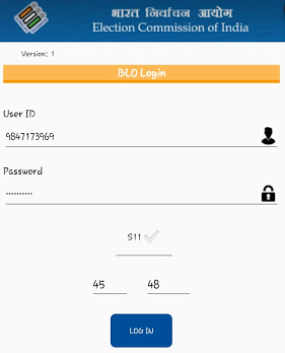 Change Password
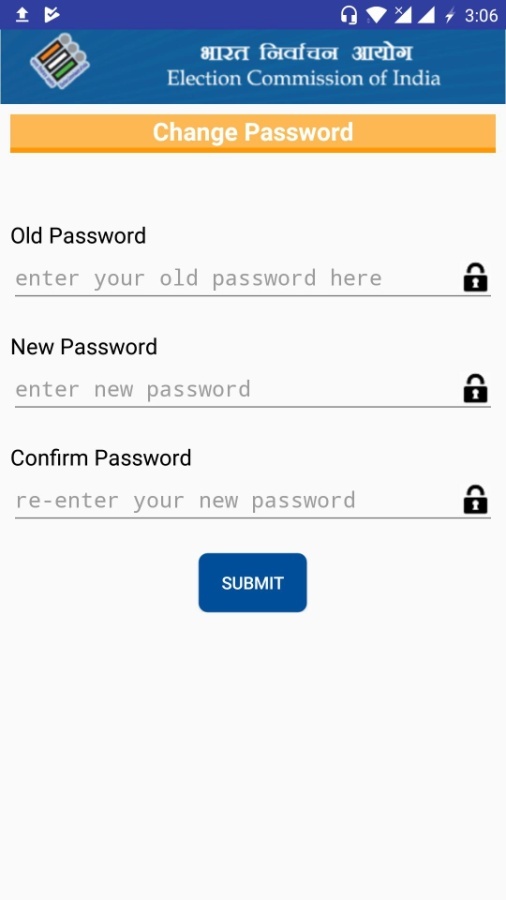 Media Permissions
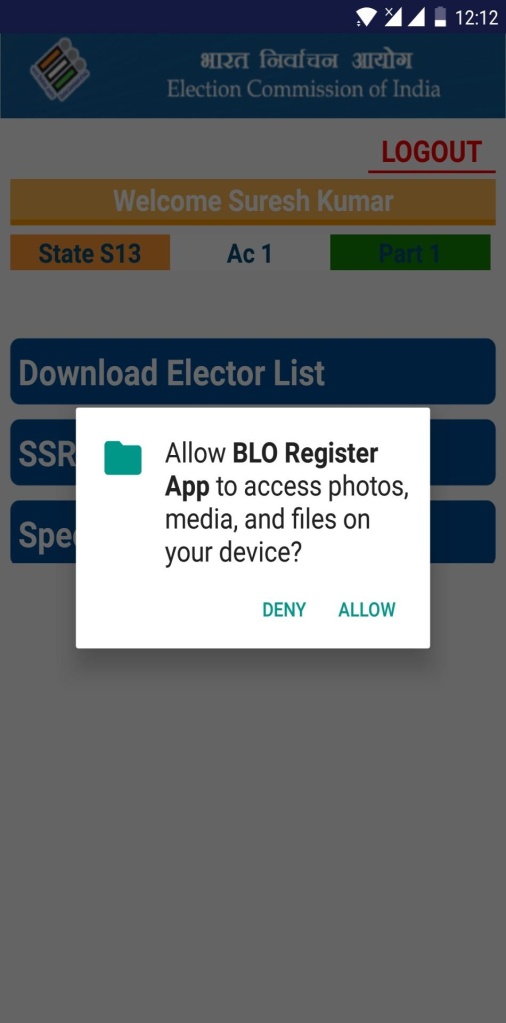 EVP Home Page
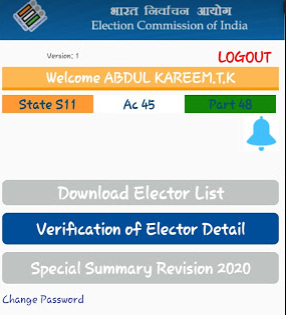 Download Elector List
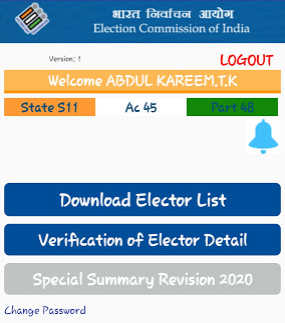 Verification of Elector Detail
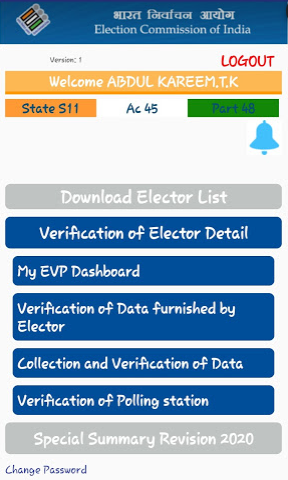 EVP Dashboard
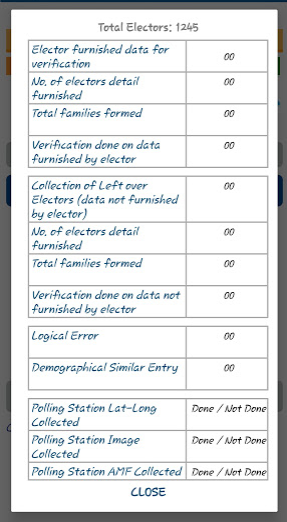 Elector Verification
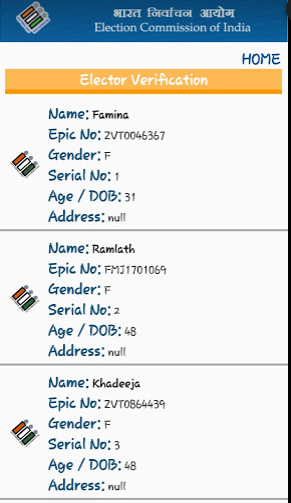 Fields for Elector Verification
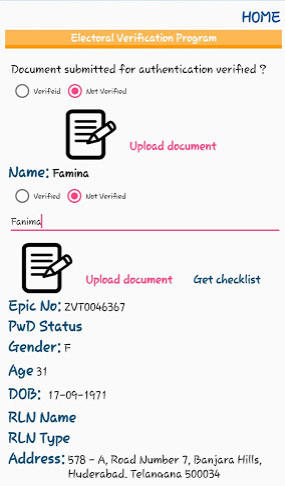 Checklist for Form 8 (Top-Half)
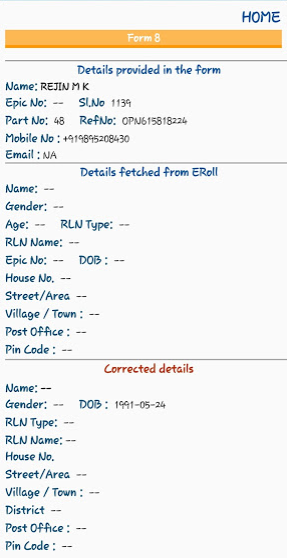 Checklist for Form 8 (Bottom-Half)
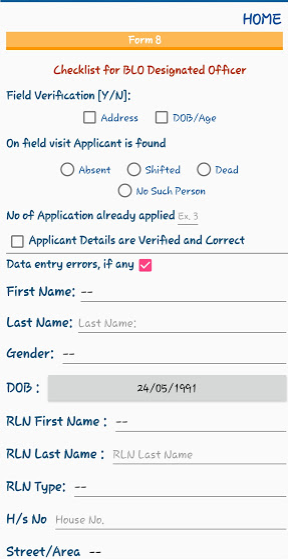 Photo Correction
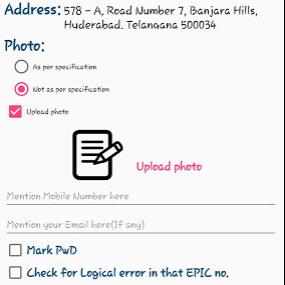 PwD Marking, DSE & LE
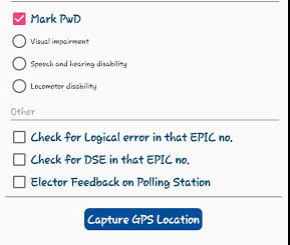 Polling Station Feedback
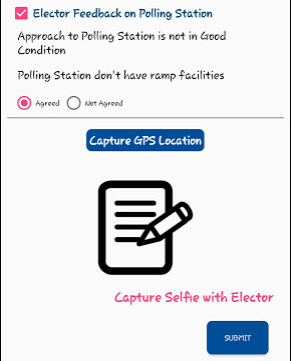 Family Member Verification
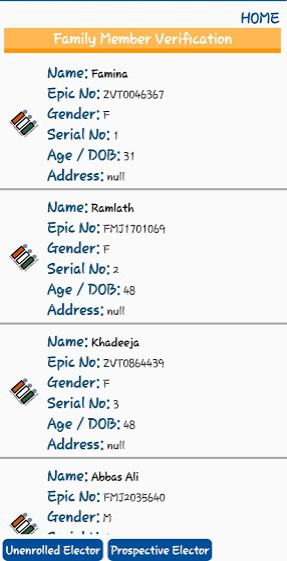 Family Tagging (Top-half )
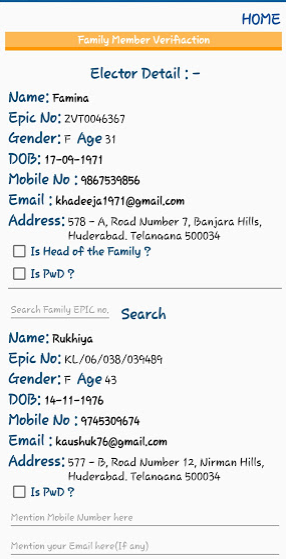 Family Tagging (Bottom-half )
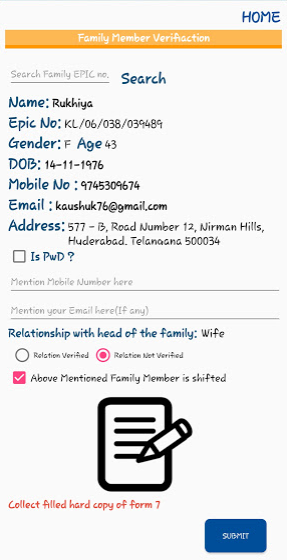 Prospective elector(Top-half )
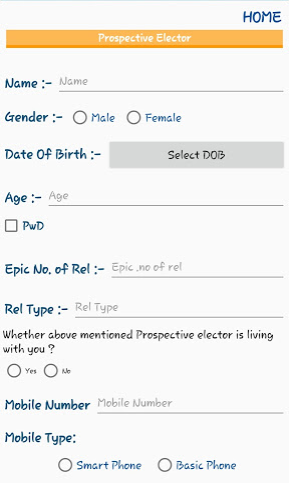 Prospective Elector(Bottom-half )
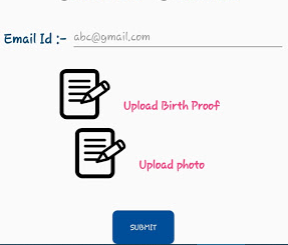 Unenrolled Elector(Top-half )
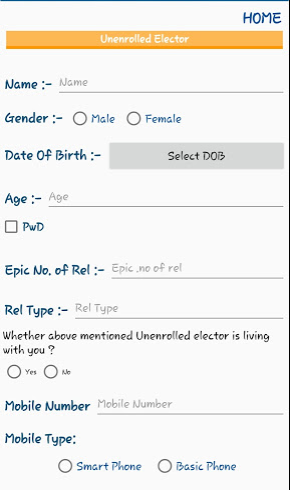 Unenrolled Elector(Bottom-half )
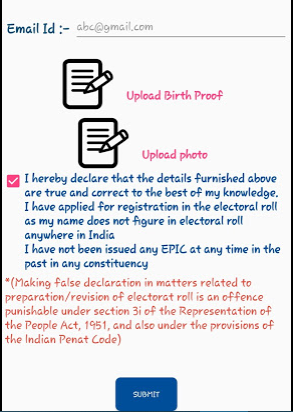 Search by EPIC
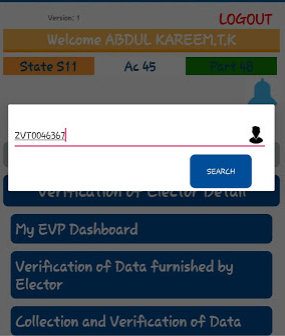 Verification of Details Top half
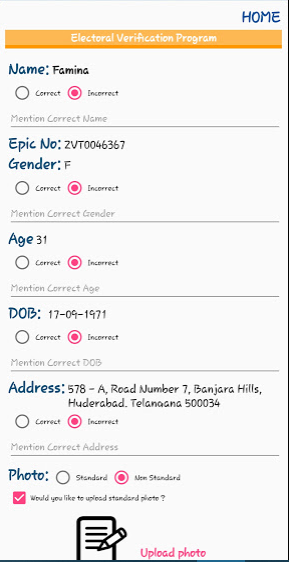 Verification of Details Bottom half
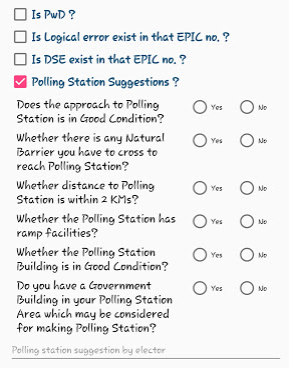 Upload Supporting Document/Selfie
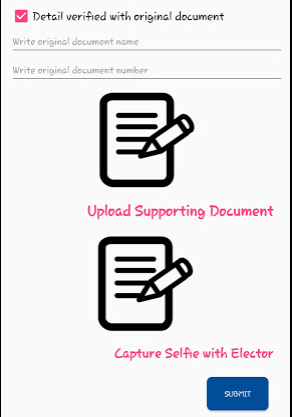 Offline Family Tagging
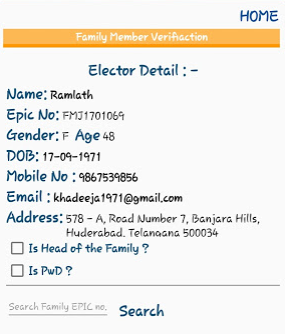 Offline Family Tagging
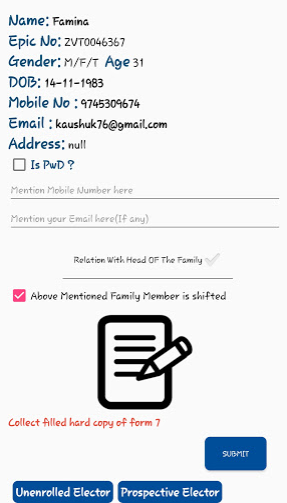 Polling Station details verification
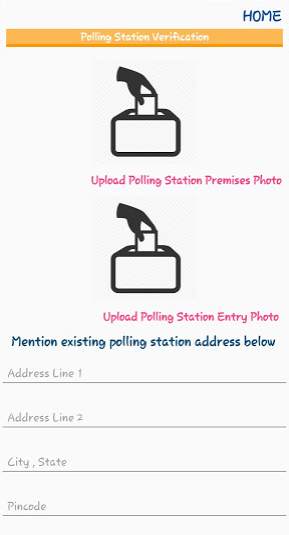 AMF/EMF Details
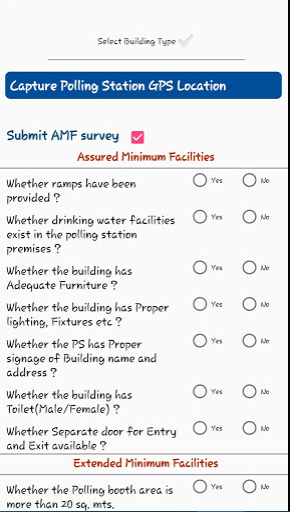